Morning Meeting Day 33
Counting on Friends
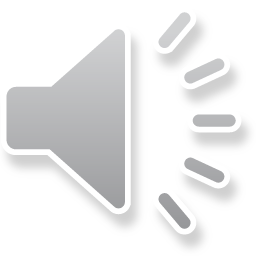 Count on Me By Bruno Mars
This song has a wonderful message about Friendship.
Listen to the song once and discuss the message.
Now discuss how this song relates to Auggie in Wonder. One of the people at school is a friend, but have all the people demonstrated this kind of friendship.
We will read the next part and see what happens.
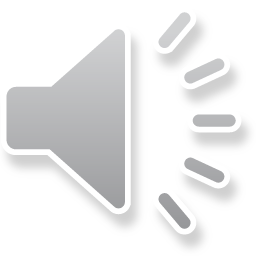 How do You Manage ‘Hurt’?
How is Auggie dealing with the very real hurt he experienced at Halloween?
Do you feel that others realize the damage they have caused?
How do you deal with this kind of hurt? How should you deal with it?
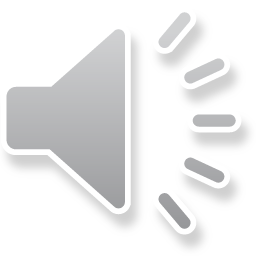 Today’s Celebrations and Jokes
An electric train is travelling south from Bathurst to Miramichi. The wind is blowing from the North. What direction will the smoke be going in?
A construction worked fell off of a 100 foot ladder, but he didn’t die. How is that possible?
If 2 is company and 3 is a crowd, what are 4 and 5?
If you threw a white stone in the Red Sea, what would it be?
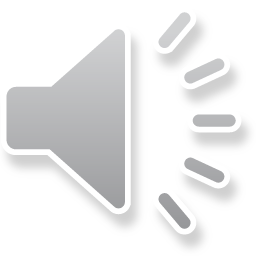